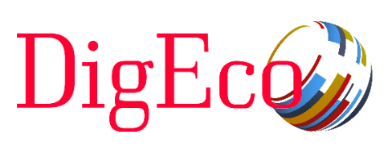 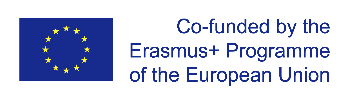 Маркетингова товарна політика ТОВ «Трейд» на основі використання цифрових ресурсів
Студентка: Вилегжаніна Ю.О.
Керівник: Сокіл Я.С.
The Master Thesis is developed in the framework of ERASMUS+ CBHE project “Digitalization of economic as an element of sustainable development of Ukraine and  Tajikistan”  / DigEco 618270-EPP-1-2020-1-LT-EPPKA2-CBHE-JPThis project has been funded with support from the European Commission. This document reflects the views only of the author, and the Commission cannot be held responsible for any use which may be made of the information contained there in.
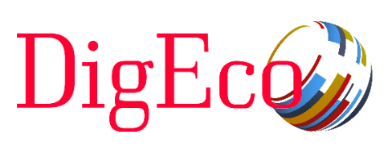 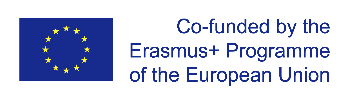 Метою дослідження є теоретичне обґрунтування та розроблення пропозицій і практичних рекомендацій щодо формування маркетингової товарної політики підприємства на основі бізнес-моделі використання ресурсів
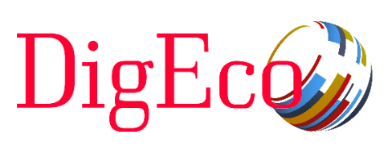 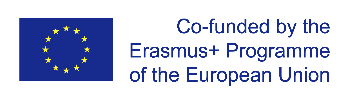 Об’єкт дослідження
сучасні економічні умови діяльності 
ТОВ «Трейд» на ринку м’яса курячого
Предмет дослідження
-сукупність теоретичних, методичних та 
прикладних аспектів формування 
маркетингової товарної політики ТОВ «Трейд» на основі використання ресурсів.
Завдання
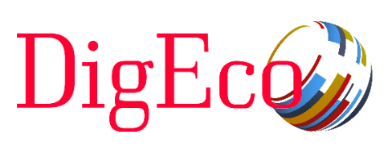 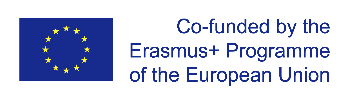 -узагальнити і систематизувати теоретико-методичні аспекти формування маркетингової товарної політики;
-розкрити сутність та зміст бізнес-моделі використання ресурсів на ринку  м’яса курячого;
-систематизувати методичні підходи до формування маркетингової товарної політики на 
підприємстві на основі використання ресурсів;
 -провести аналіз факторів макро - та мікромаркетингового середовища ринку м’яса та 
м’ясопродуктів та обґрунтувати альтернативні варіанти вирішення проблеми чи реалізації можливості зовнішнього середовища ринку м’яса курячого;
-визначити стратегічний потенціал ТОВ «Трейд» на ринку м’яса курячого;
-виявити вплив факторів на рівень споживання м’яса курячого на основі анкетування 
споживачів;
-обґрунтувати вибір напрямів формування маркетингової товарної політики підприємства на ринку м’яса курячого з використанням моделі прийняття управлінського рішення;
-оцінити ефективність заходів в межах маркетингової товарної політики на основі використання ресурсів на ринку м’яса курячого.
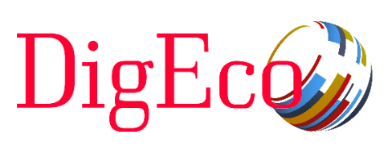 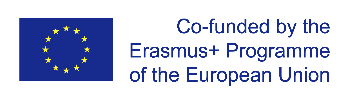 Таблиця 1Фрагмент зведеної підсумкової таблиці факторів ринкових можливостей макромаркетингового середовища
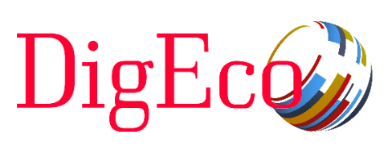 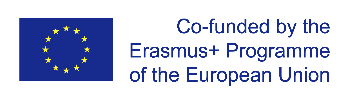 Таблиця 1Фрагмент зведеної підсумкової таблиці факторів ринкових можливостей макромаркетингового середовища
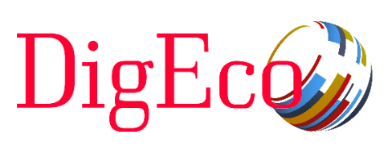 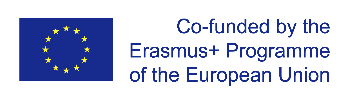 Таблиця 2Фрагмент зведеної підсумкової таблиці факторів ринкових загроз макромаркетингового середовища
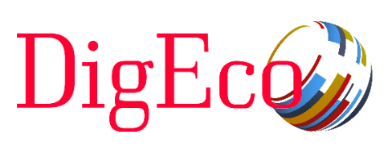 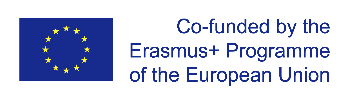 Таблиця 3Фрагмент зведеної підсумкової таблиці факторів ринкових загроз мікромаркетингового середовища
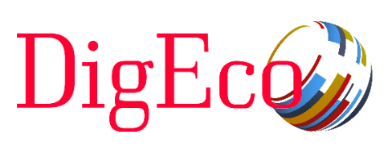 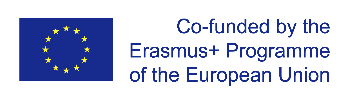 Таблиця 4Фрагмент зведеної підсумкової таблиці факторів ринкових можливостей мікромаркетингового середовища
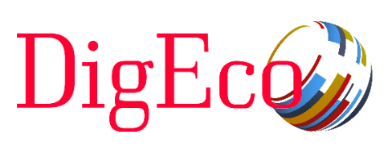 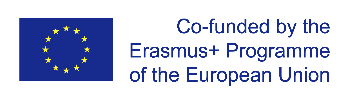 Рис. 1. Розподіл ринку м’яса птиці у 2020 році
Індекси достатності споживання м’яса згідно норм споживання в Україні
Таблиця 5
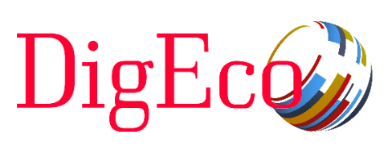 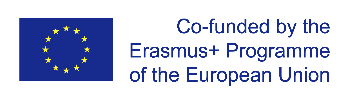 Матриця McKinsey
Рис.2. Матриця GE/McKinsey на ринку м’яса курячого
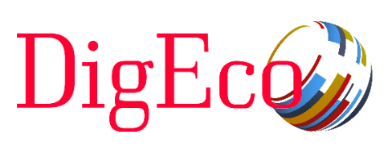 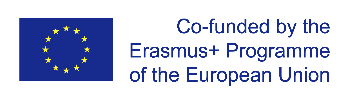 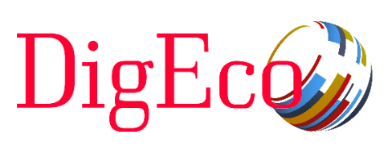 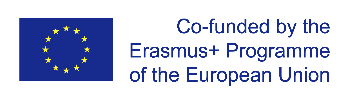 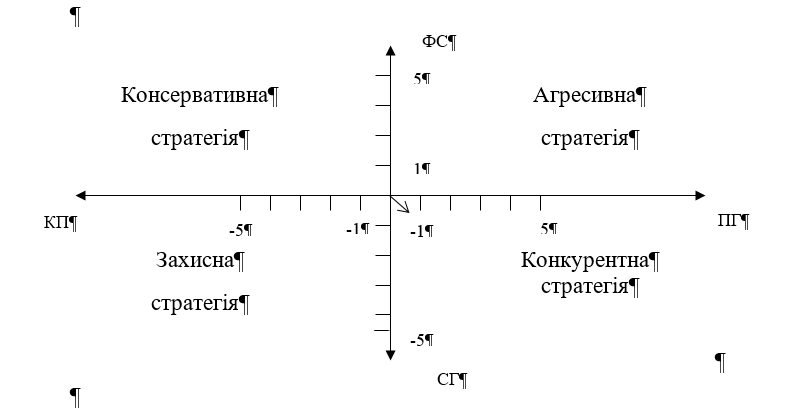 Рис. 3. – Матриця стратегічної позиції ТОВ «Трейд» на ринку м’яса курячого
Слабкі та сильні сторони альтернатив
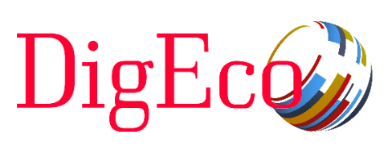 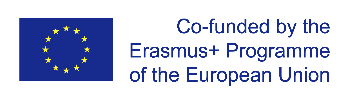 Слабкі та сильні сторони альтернатив
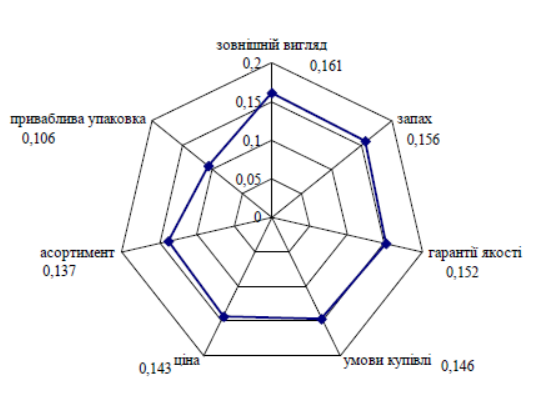 Рис.4. Ранжування чинників споживчого вибору м’яса і м’ясопродуктів
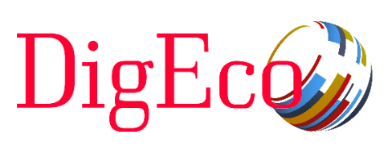 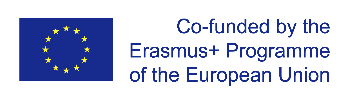 Слабкі та сильні сторони альтернатив
Рис.5. Результати визначення глобальних пріоритетів з використанням 
програмної системи «MPRIORITY»
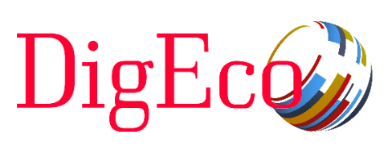 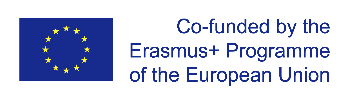 Ефективність реалізації маркетингової товарної політики ТОВ «Трейд» на основі використання ресурсів, тис. грн
Таблиця 7
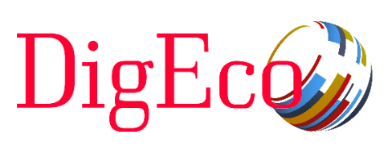 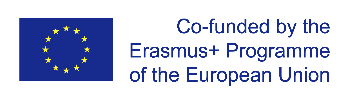